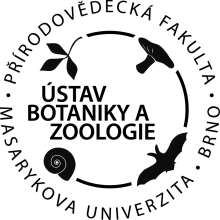 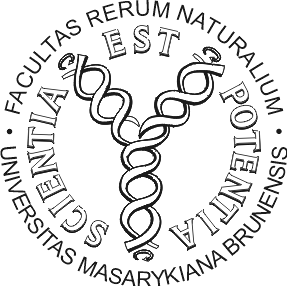 MODULARIZACE VÝUKY EVOLUČNÍ A EKOLOGICKÉ BIOLOGIE
CZ.1.07/2.2.00/15.0204
Bi 6760
Základy entomologie
cvičení
2014				        		Igor Malenovský
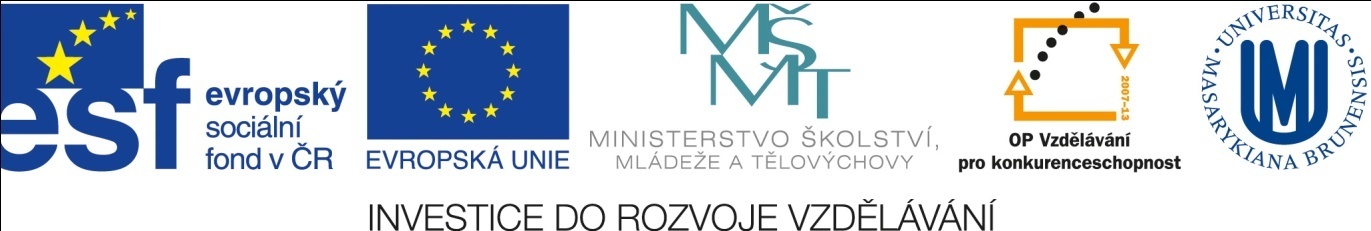 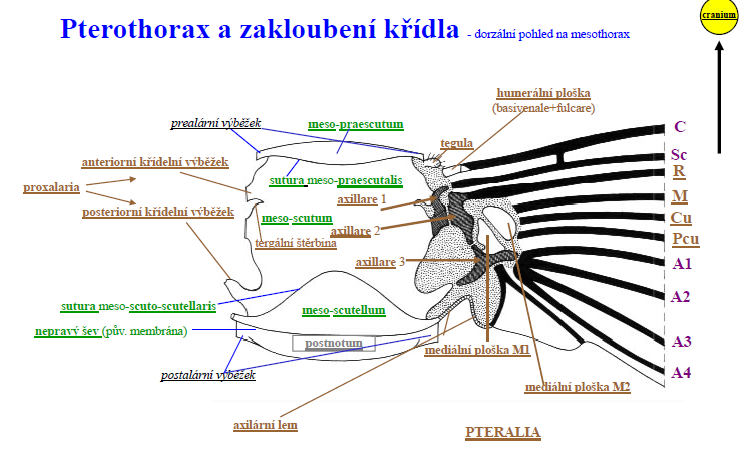 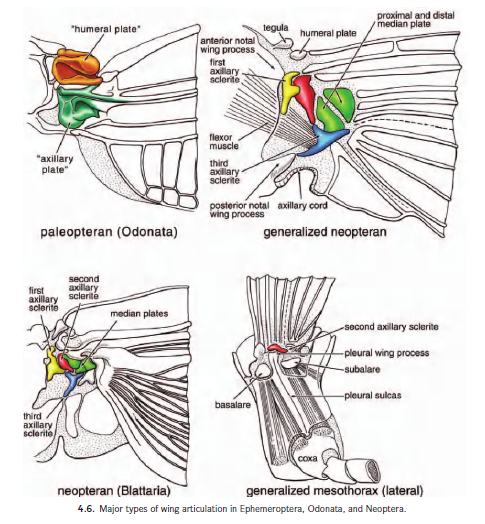 Struktura báze křídla: 
bazální sklerity
Grimaldi & Engel 2005
Struktura báze křídla: bazální sklerity
(zadní křídlo švába)
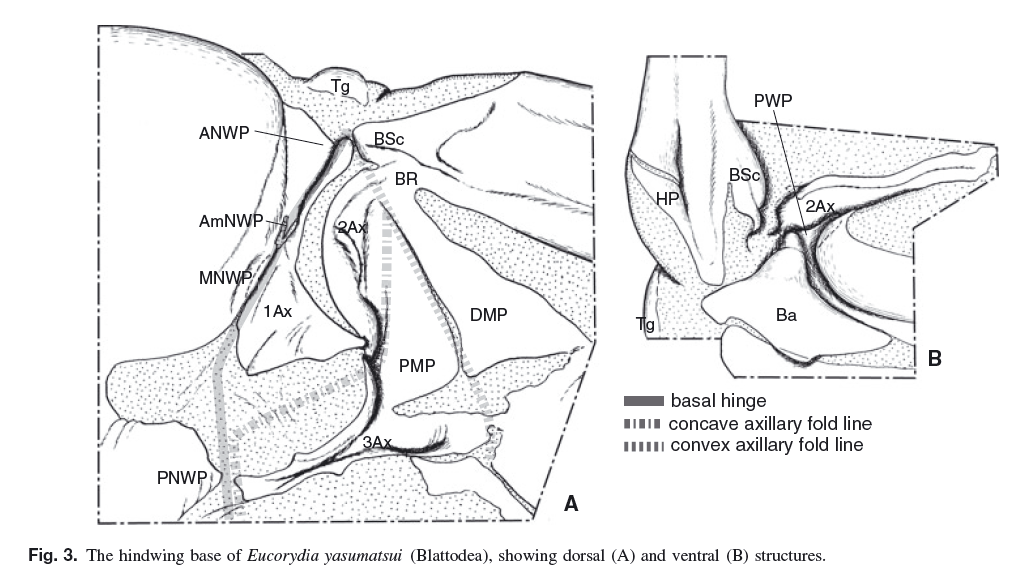 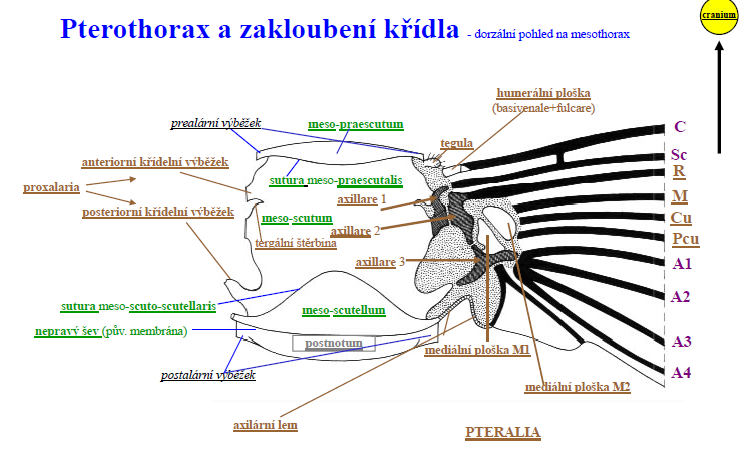 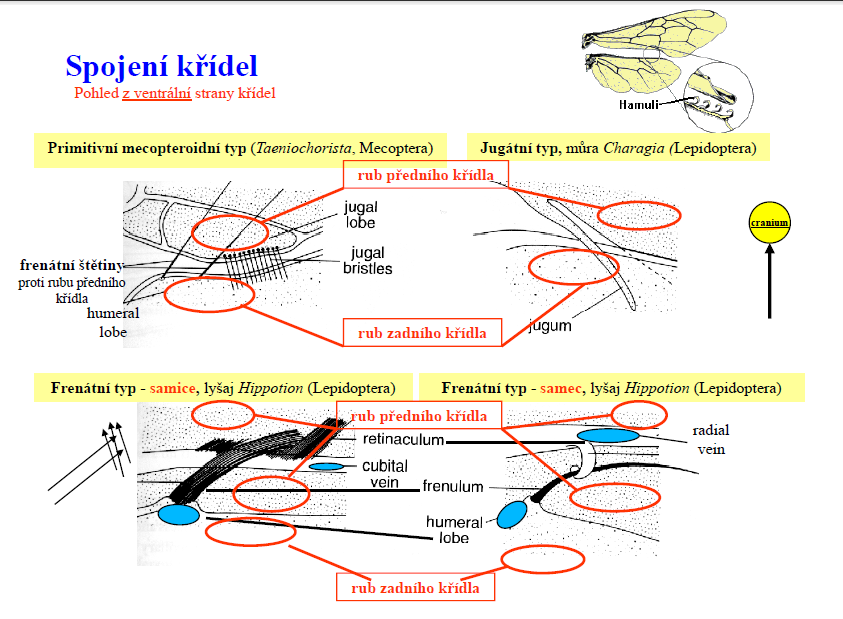 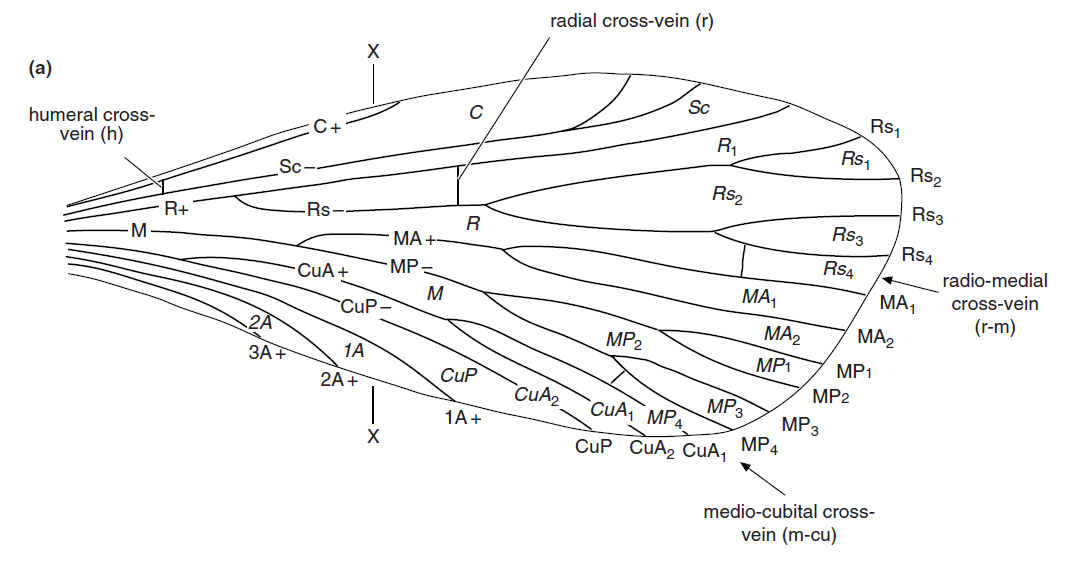 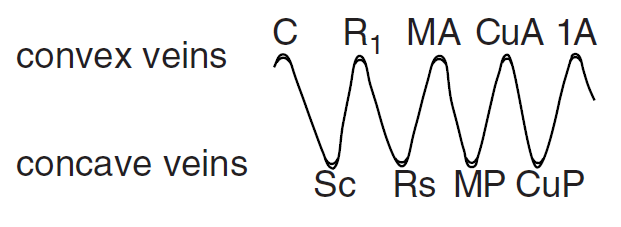 Žilnatina křídla vážky (Odonata)
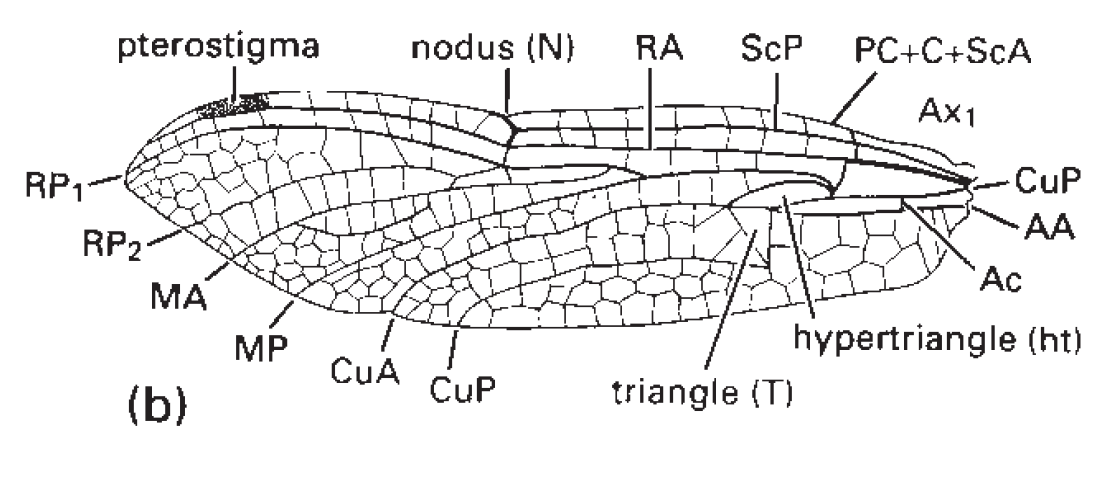 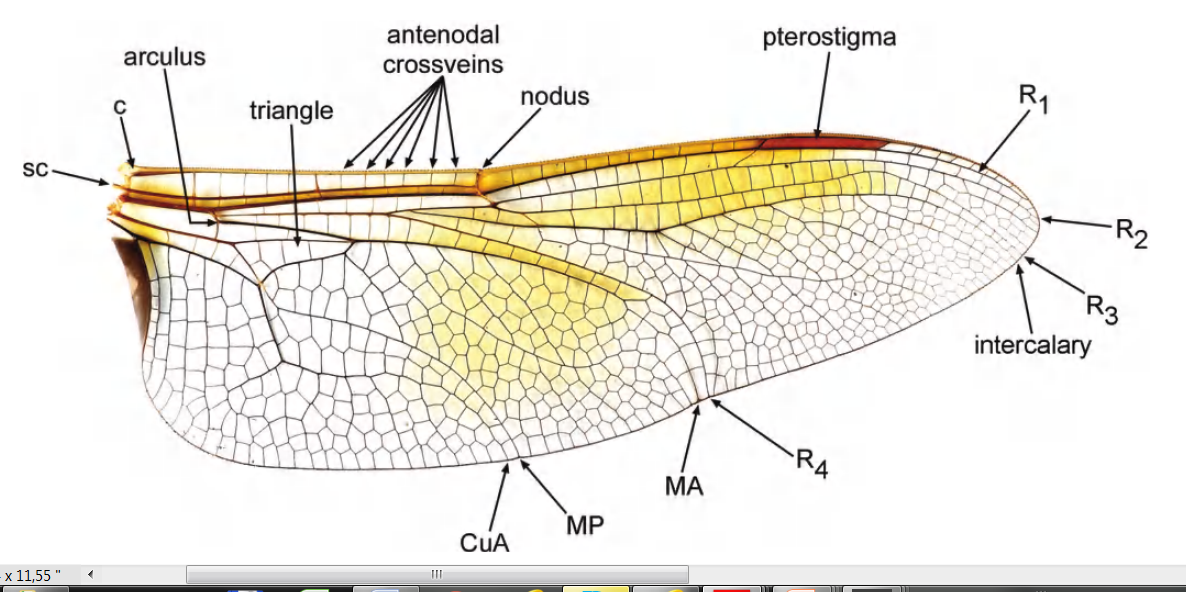 Žilnatina křídla švába (Blattodea)
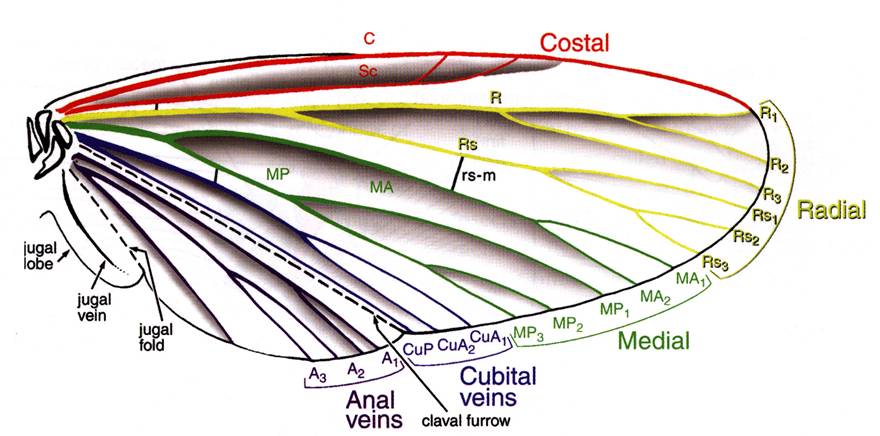 zobecněná žilnatina Neoptera
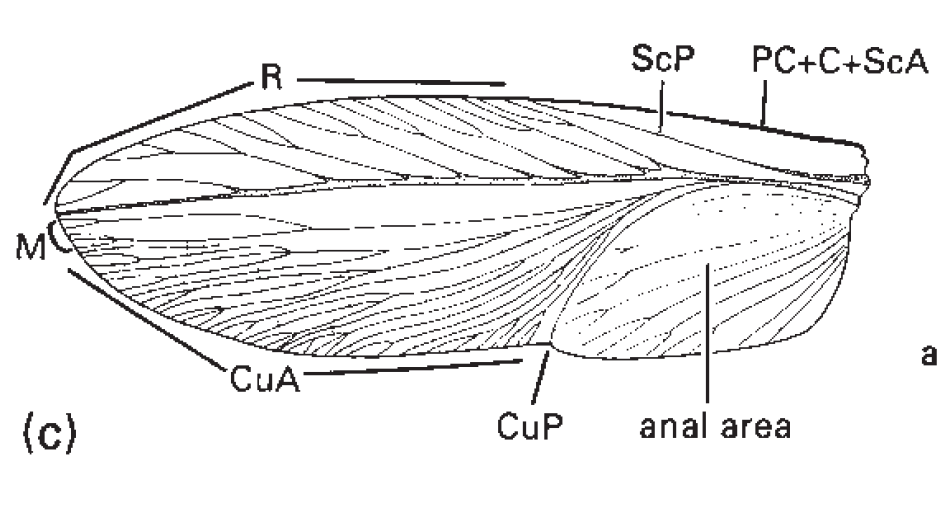 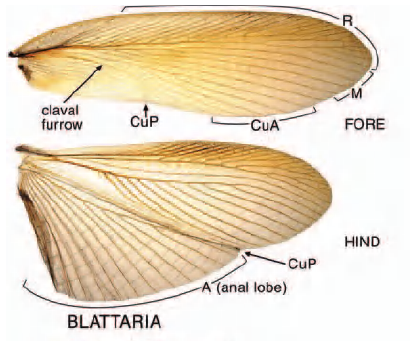 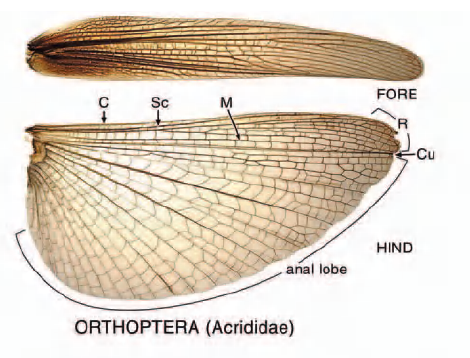 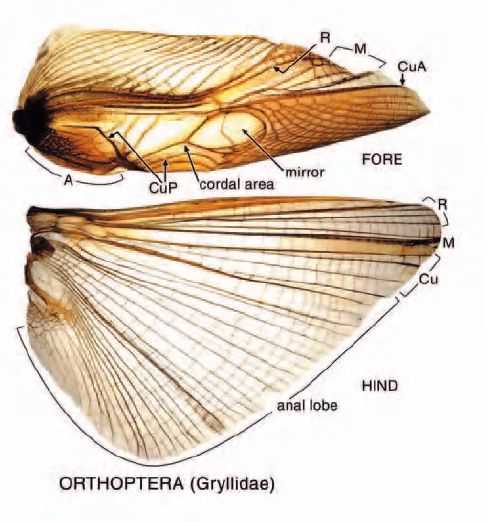 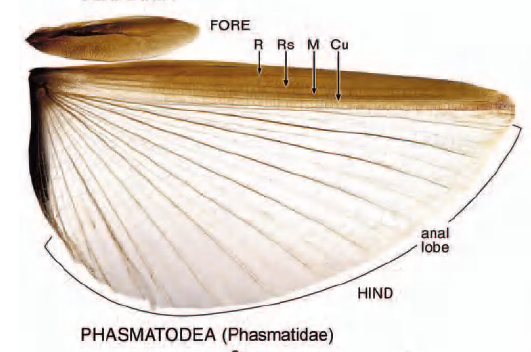 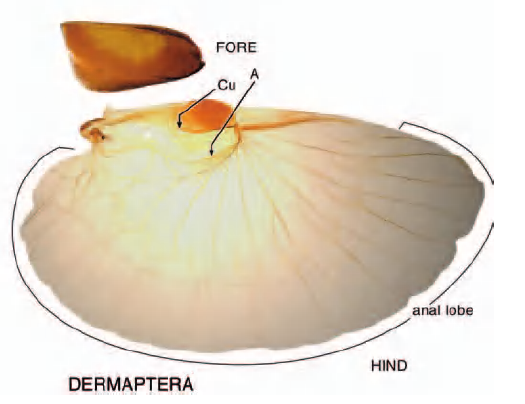 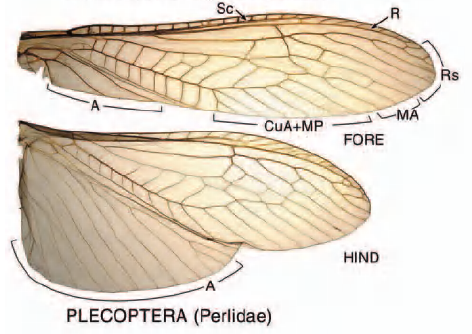 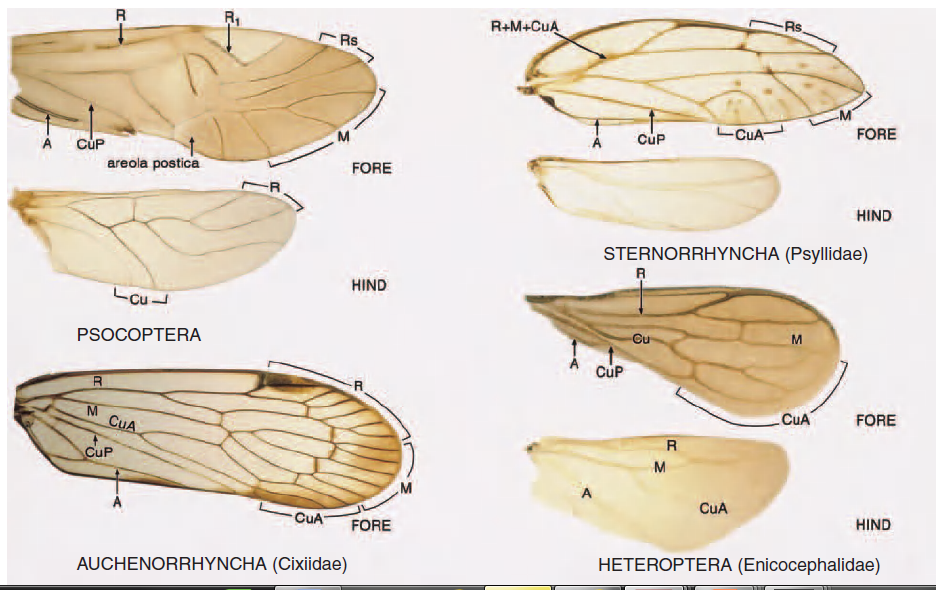 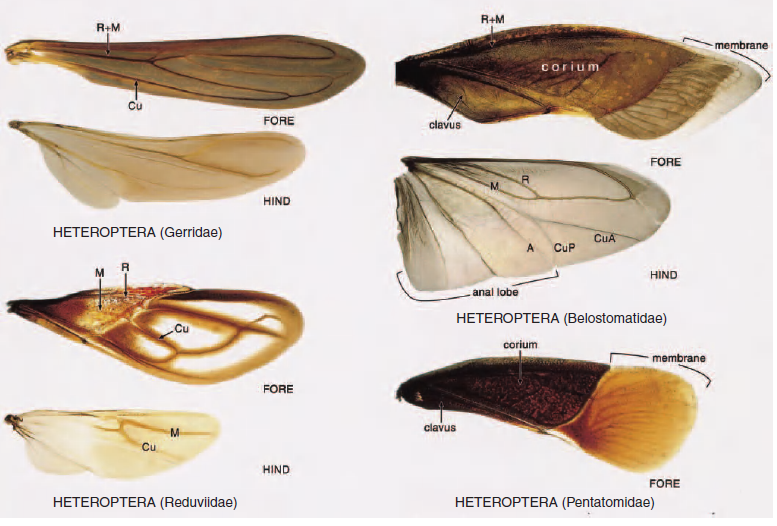 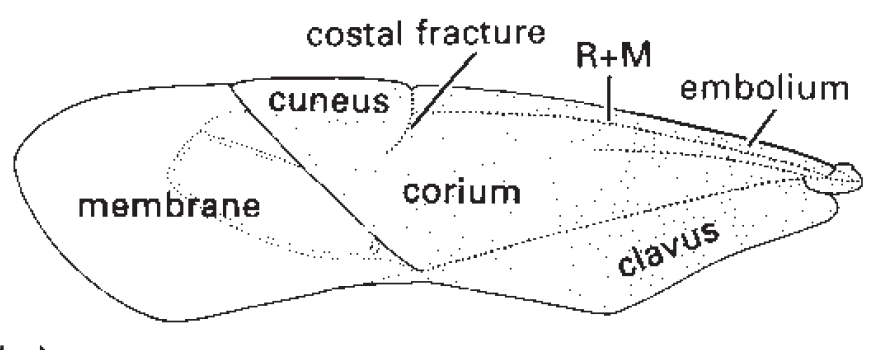 Heteroptera: Miridae
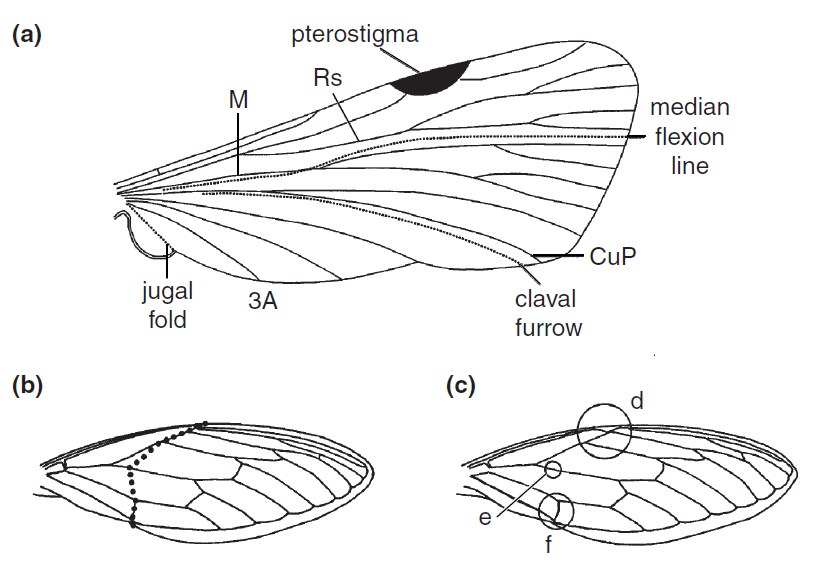 Sklady a ohyby křídla,
zlomy žilek
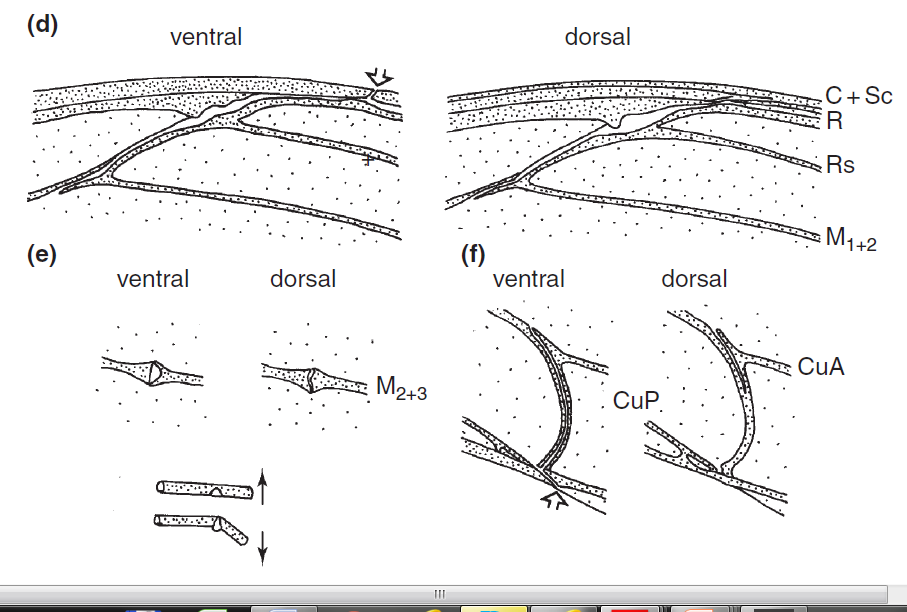 Hemiptera: Cicadidae
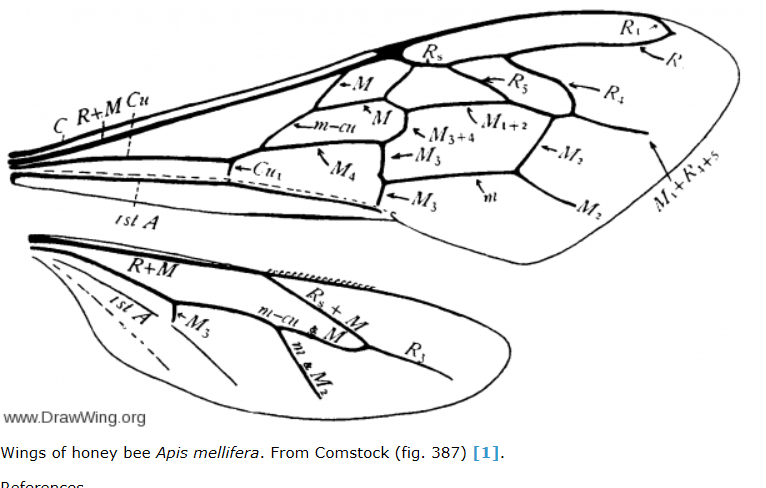 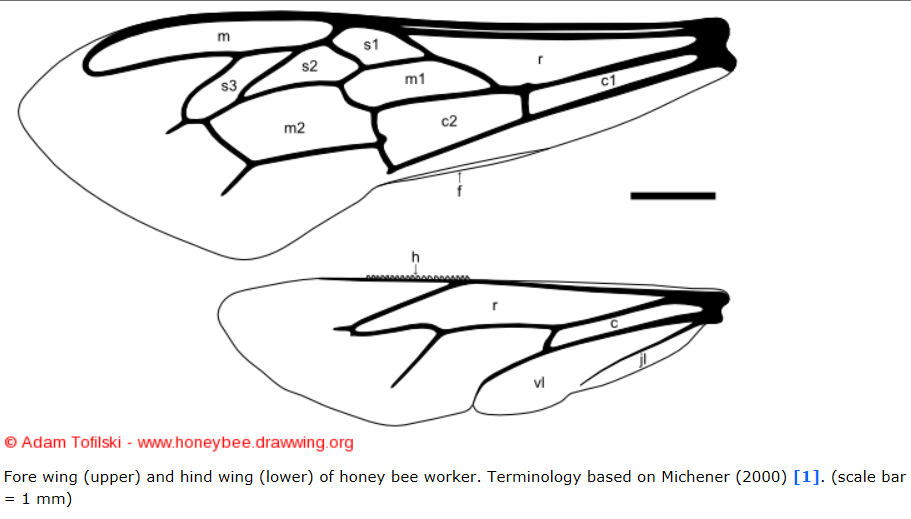 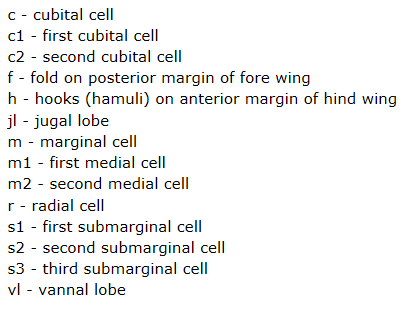 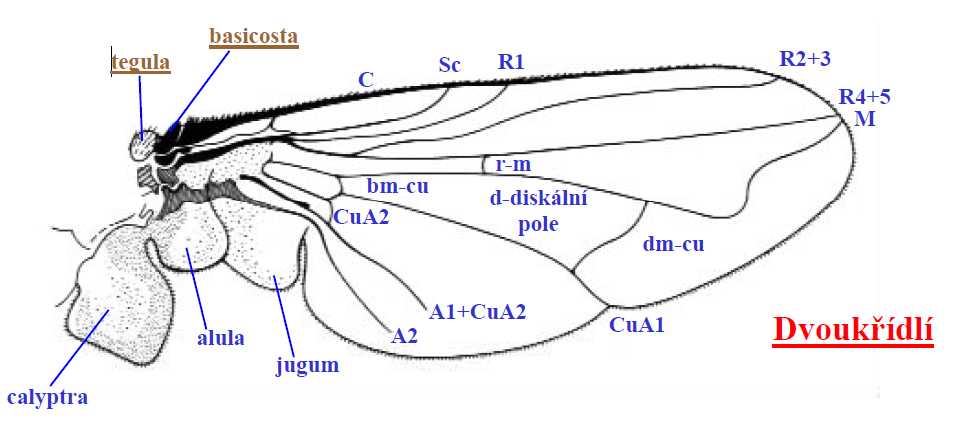 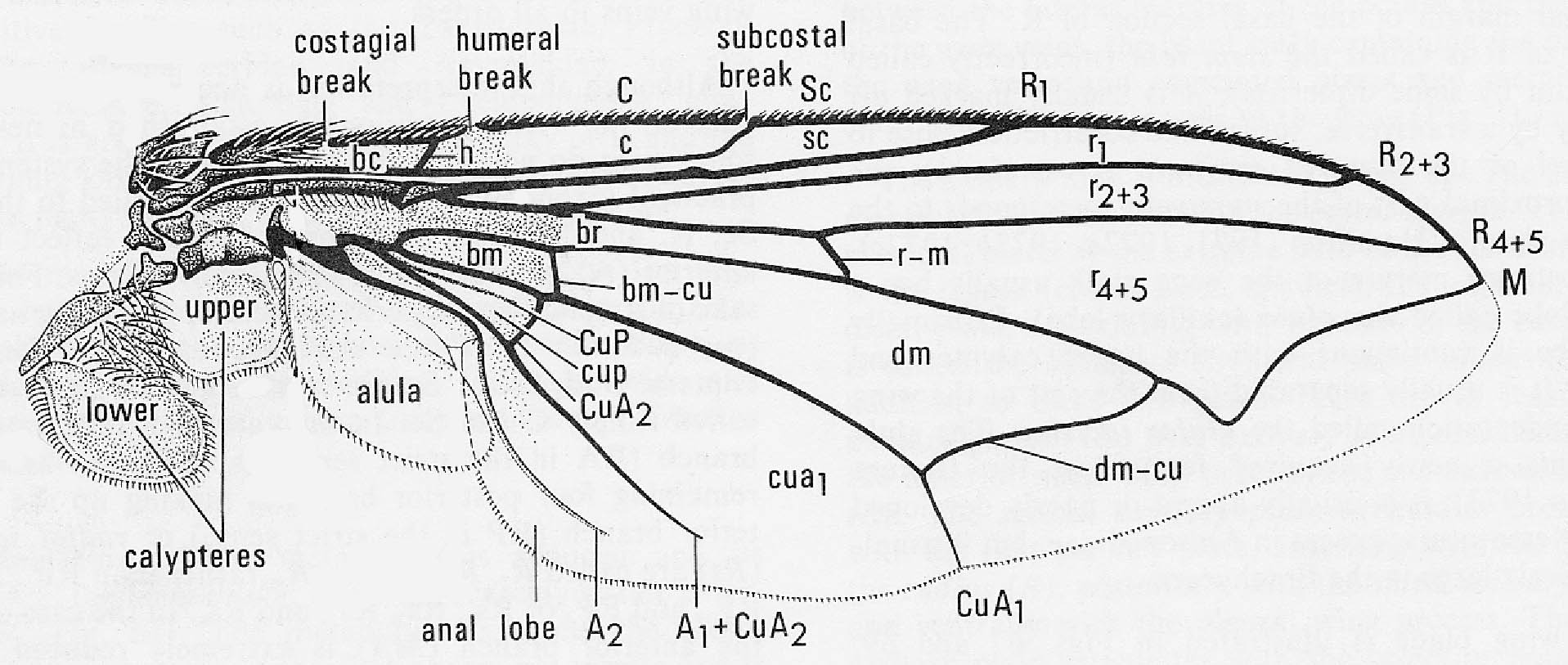